Bienvenue chez Acieset dans le groupe ABGI
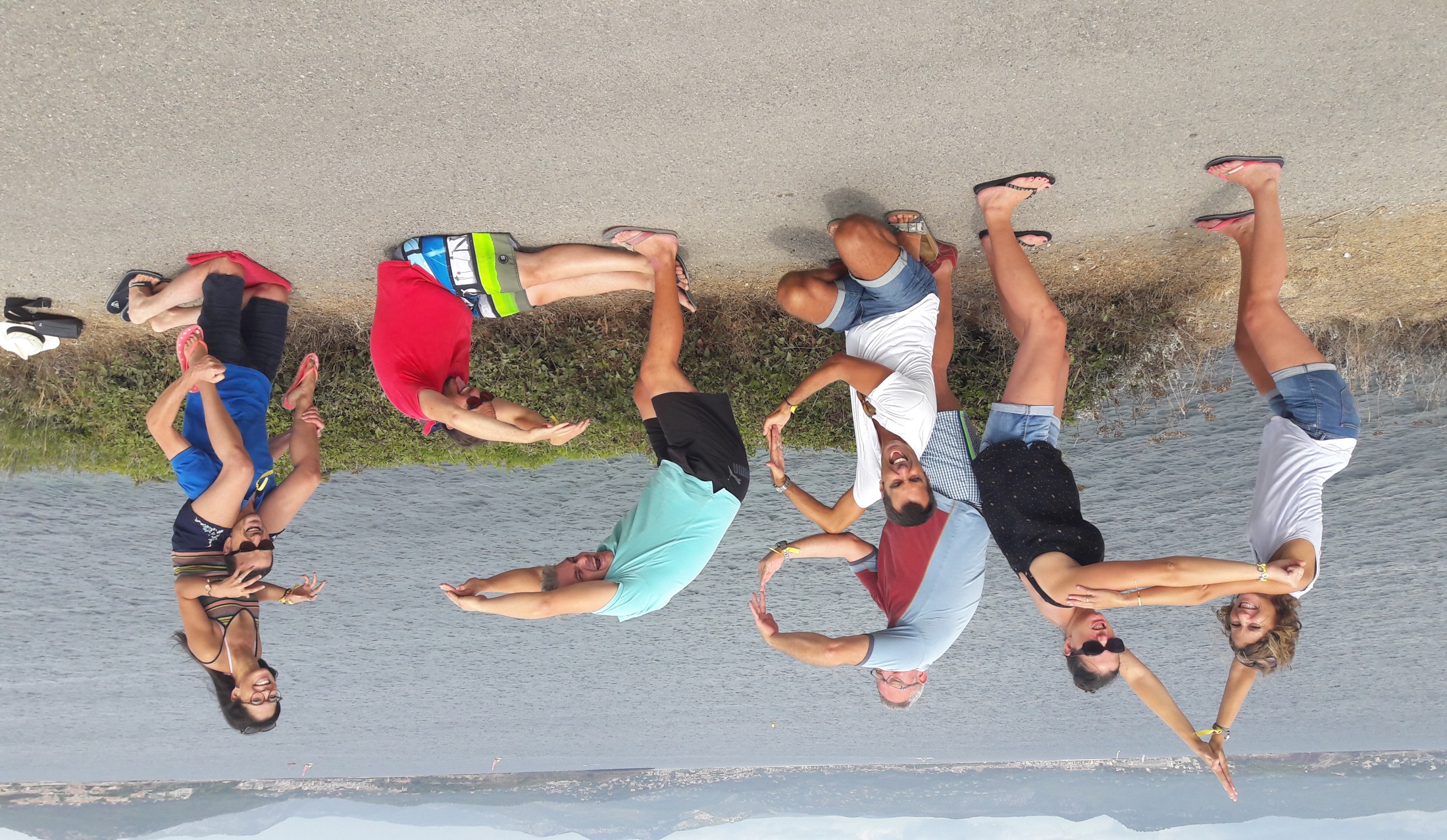 1QuI SOMMES NOUS ?
Connaître LE GROUPE ABGI
Un réseau mondial et un ancrage local
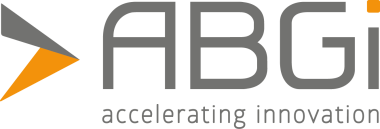 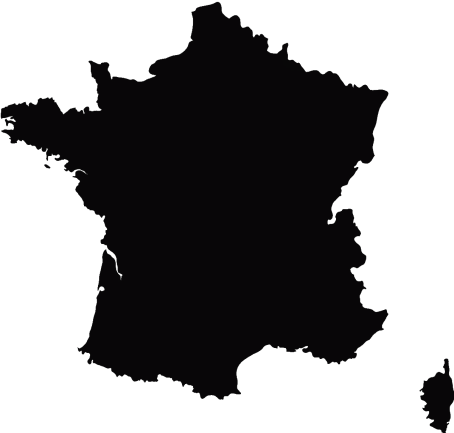 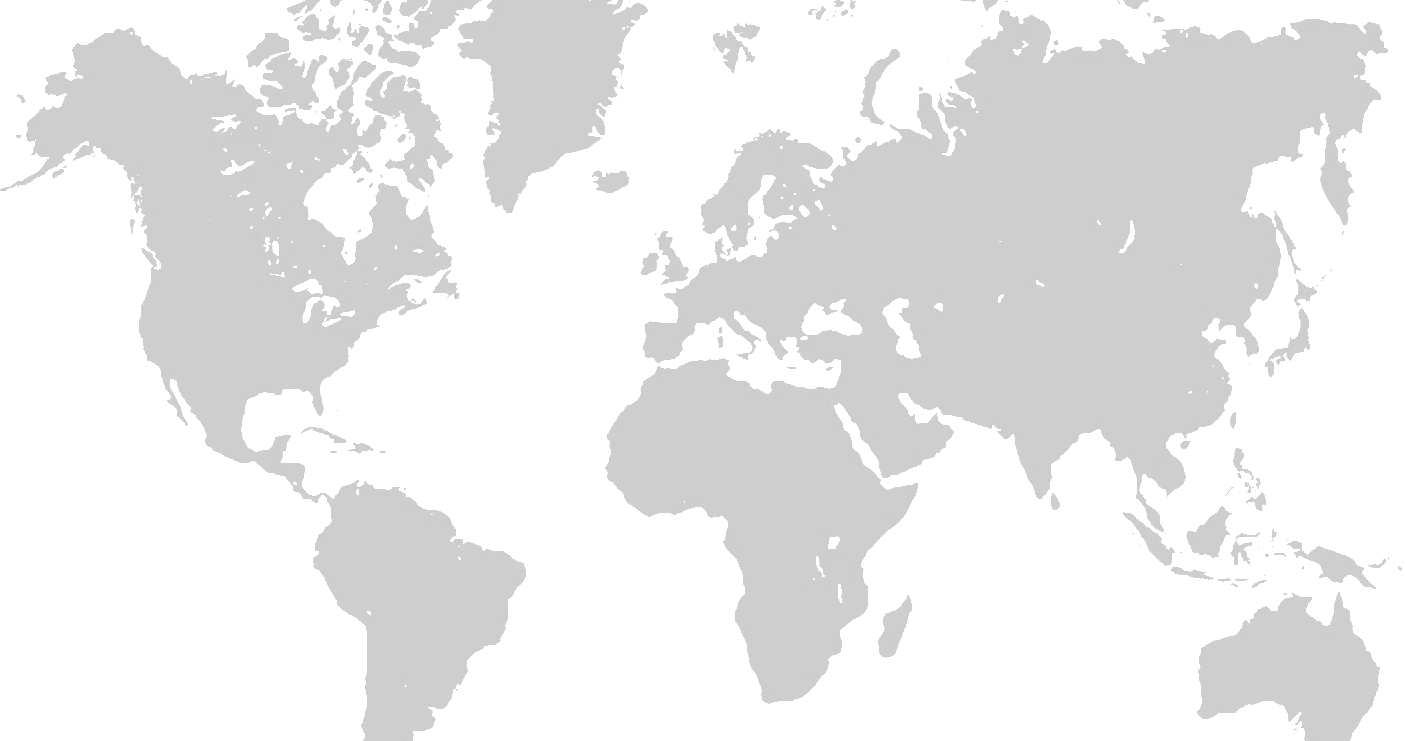 PARIS
ROYAUME-UNI
NANTES
2018
LYON
BELGIQUE
POLOGNE
NICE
TOULOUSE
2018
MONTRÉAL
ESPAGNE
CORÉE DU SUD
HOUSTON
SINGAPOUR
SAO PAULO
5
Connaître LE GROUPE ABGI
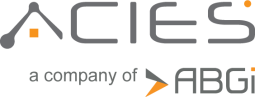 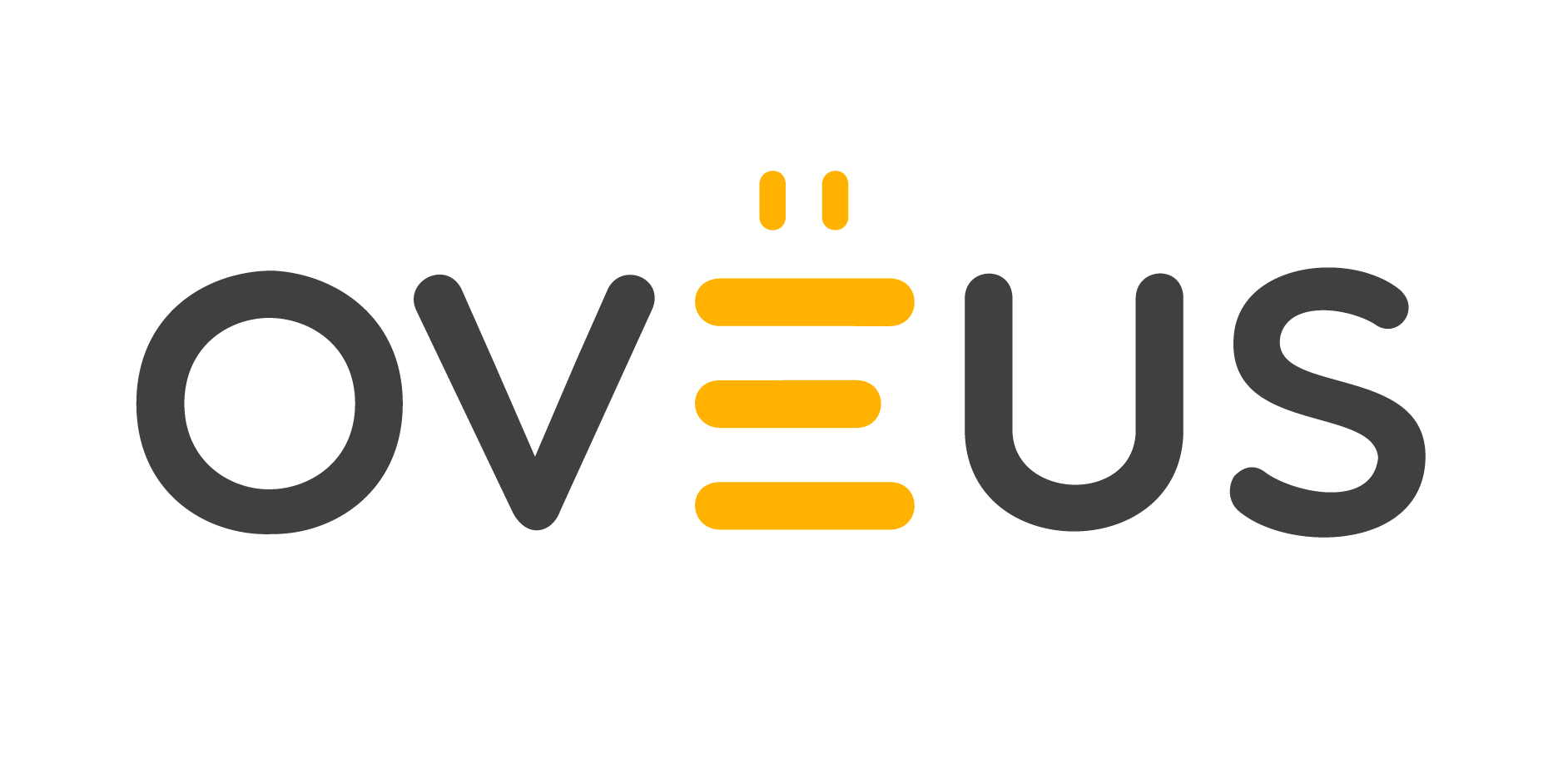 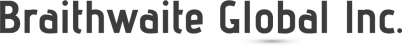 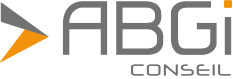 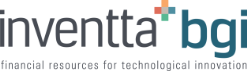 6
Connaître ACIES
27 ans
12,5 M€
70
500 M€
10 %
400
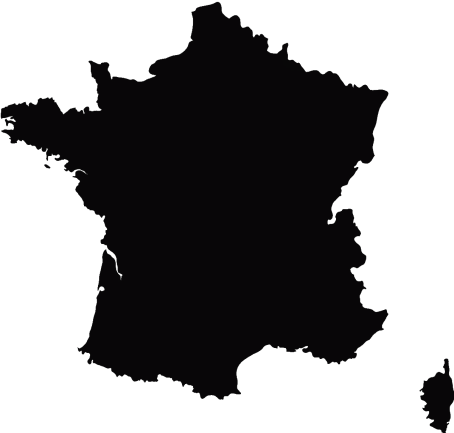 d’expérience
de chiffre d’affaires
Consultants
dont 75 % de seniors
de CIR français traités par an
du CIR national
clients actifs
PARIS
NANTES
2018
LYON
NICE
TOULOUSE
2018
7
Connaître ACIES
Le capital humain, facteur clé de succès de nos missions
17 ans
6 ans
7 %
75 %de consultants seniors
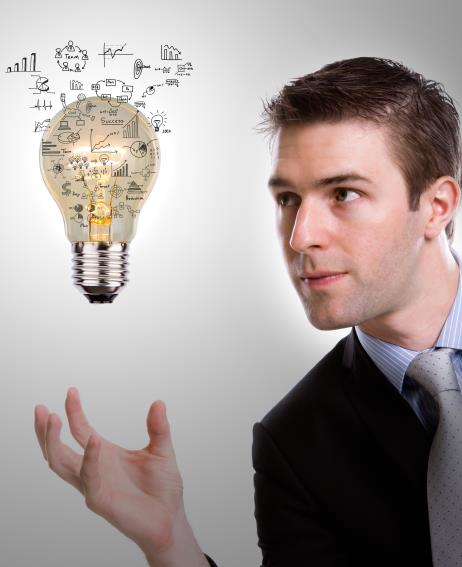 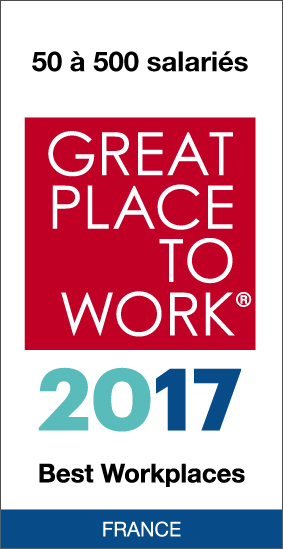 d’ancienneté moyenne
de turnover
d’expérience moyenne
24 % financiers
76 % scientifiques
8
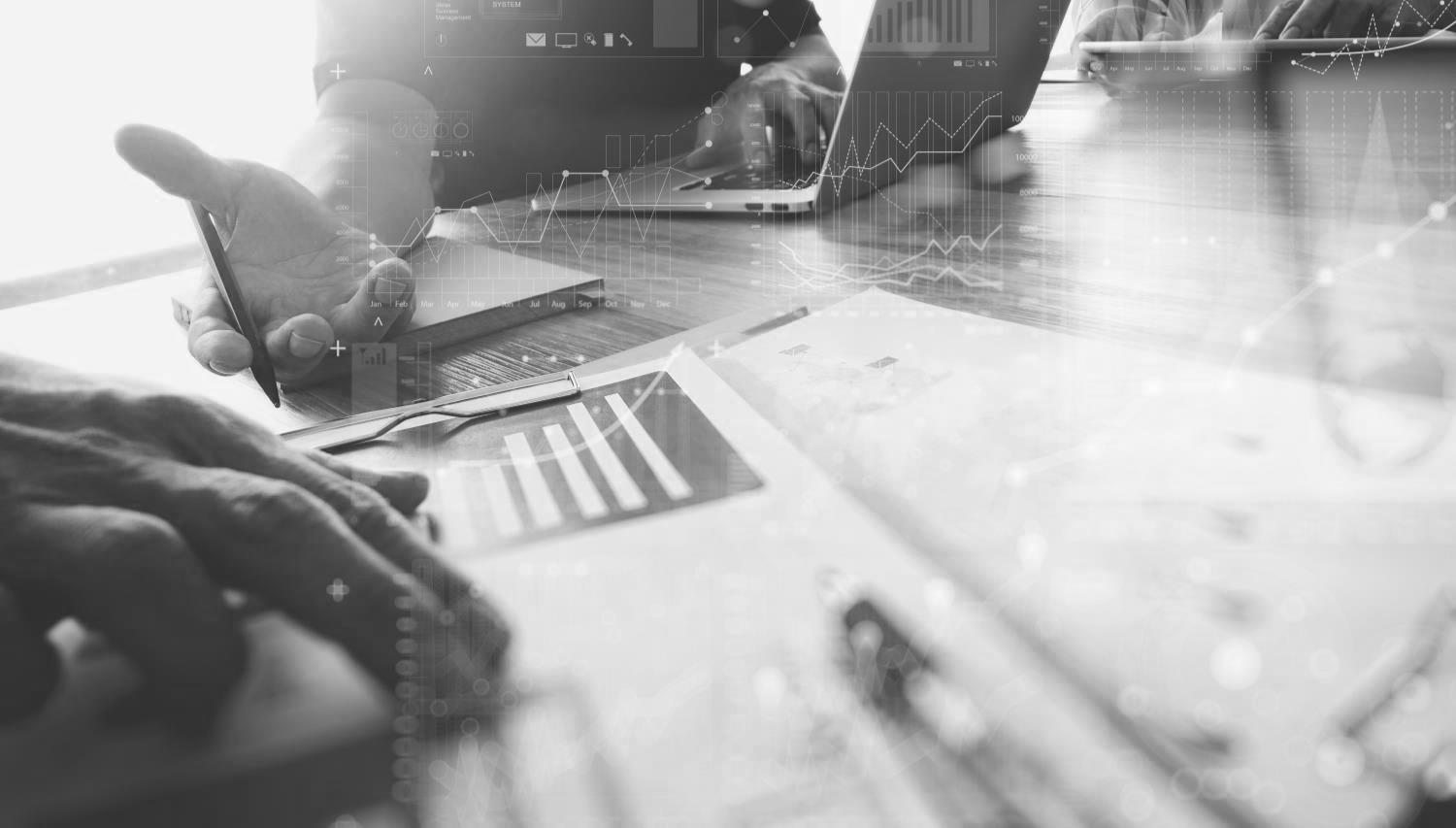 pour améliorer la performance des organisations
2. Chiffres clés, Valeurs, Stratégie
Connaître OVEUS
FILIALE D’ABGI : 
Conseil en stratégie et performance des organisation
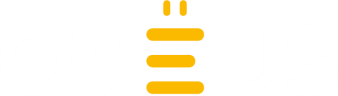 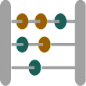 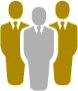 OPTIMISATION DES COÛTS SOCIAUX
OPTIMISATION DE LA FISCALITÉ LOCALE
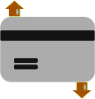 OPTIMISATIONDES ACHATS
DÉLÉGATION
ACHATS
9
9
2NOTRE AMBITION ?
DEVENIR UNE ETI INTERNATIONALE DE REFERENCE SUR L’INNOVATION
11
3Nos valeurs ?
Nos valeurs
DEVELOPPEMENT : Permettre à nos collaborateurs de se former, se développer et s'épanouir afin de générer de la croissance pour nos clients et notre entreprise.
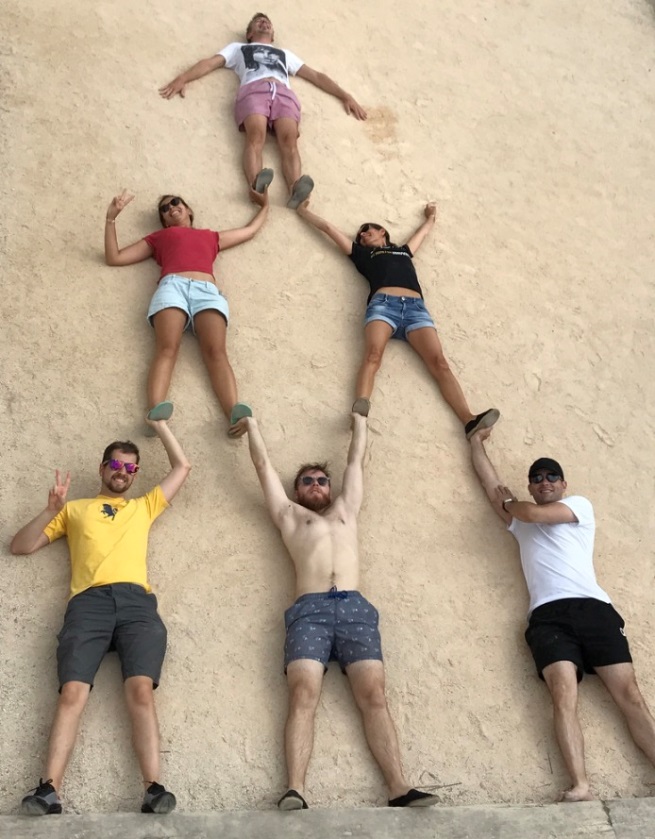 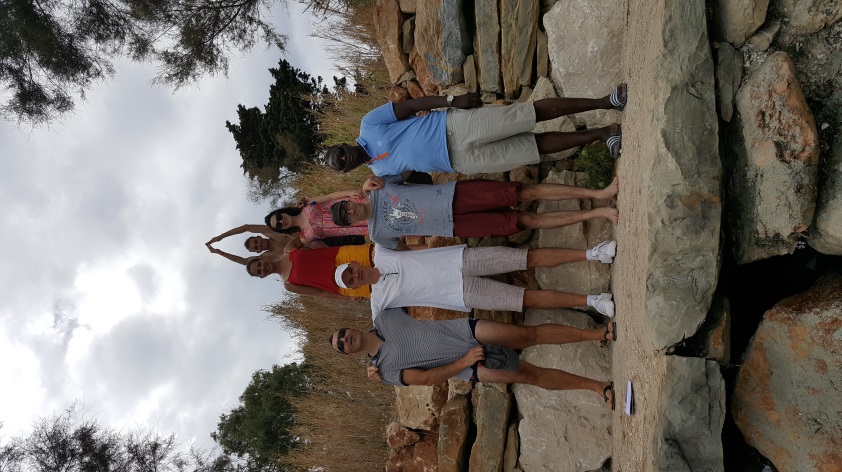 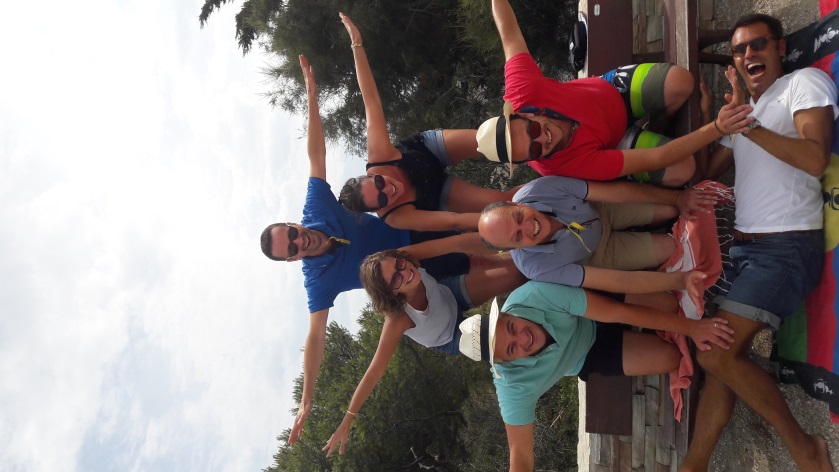 13
Nos valeurs
PROXIMITE : Savoir rester proches et dédiés à nos clients, les écouter et répondre à leurs attentes. Savoir être à l’écoute de nos équipes et collaborer étroitement avec elles.
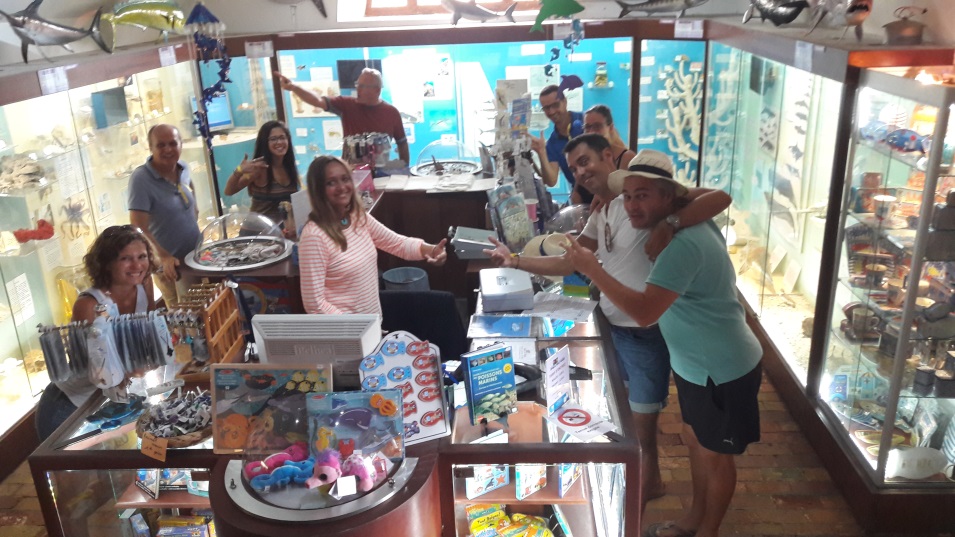 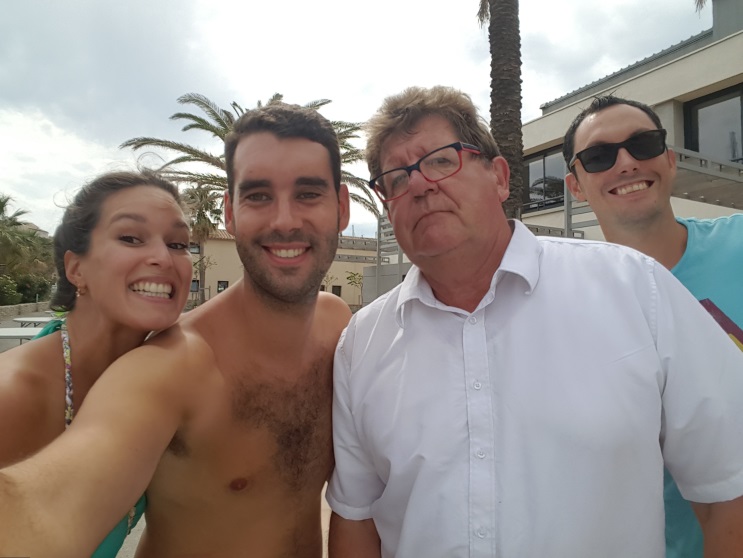 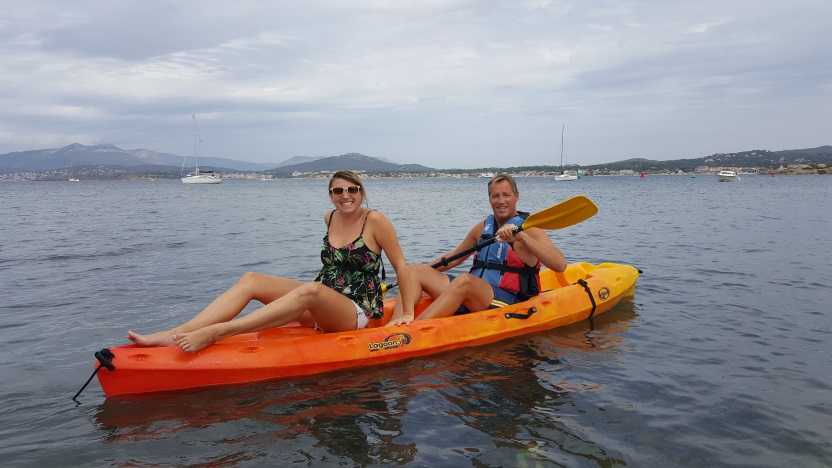 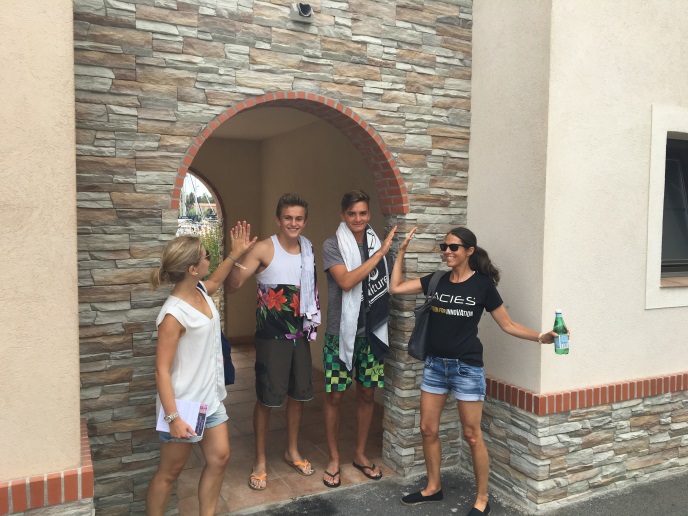 14
Nos valeurs
ENGAGEMENT : Agir avec enthousiasme et persévérance dans l'intérêt de nos clients et de notre entreprise, au service de leur croissance et de leur compétitivité.
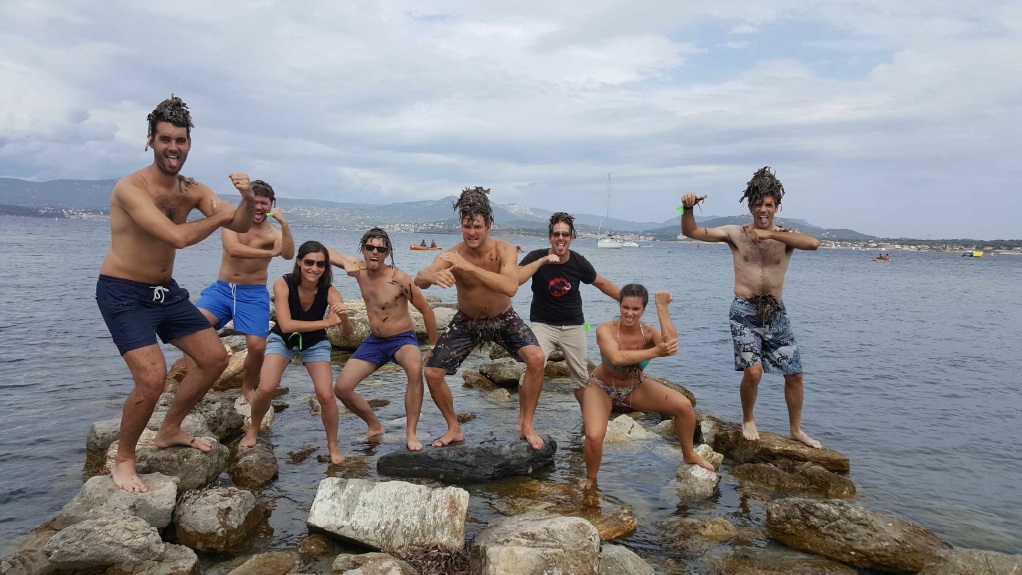 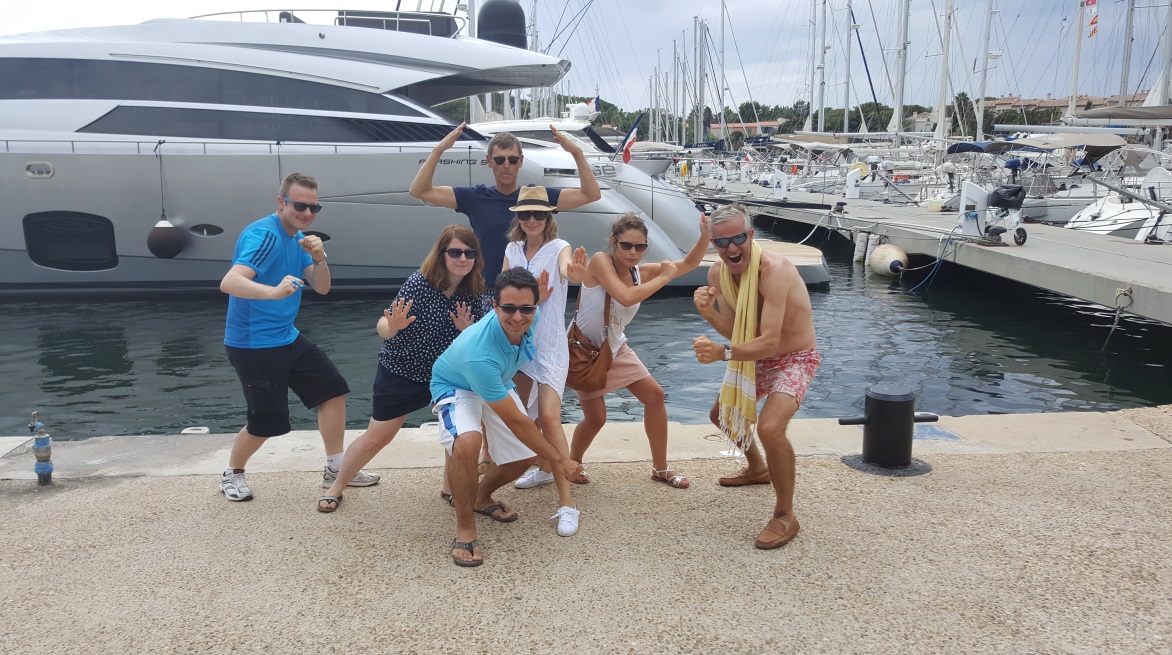 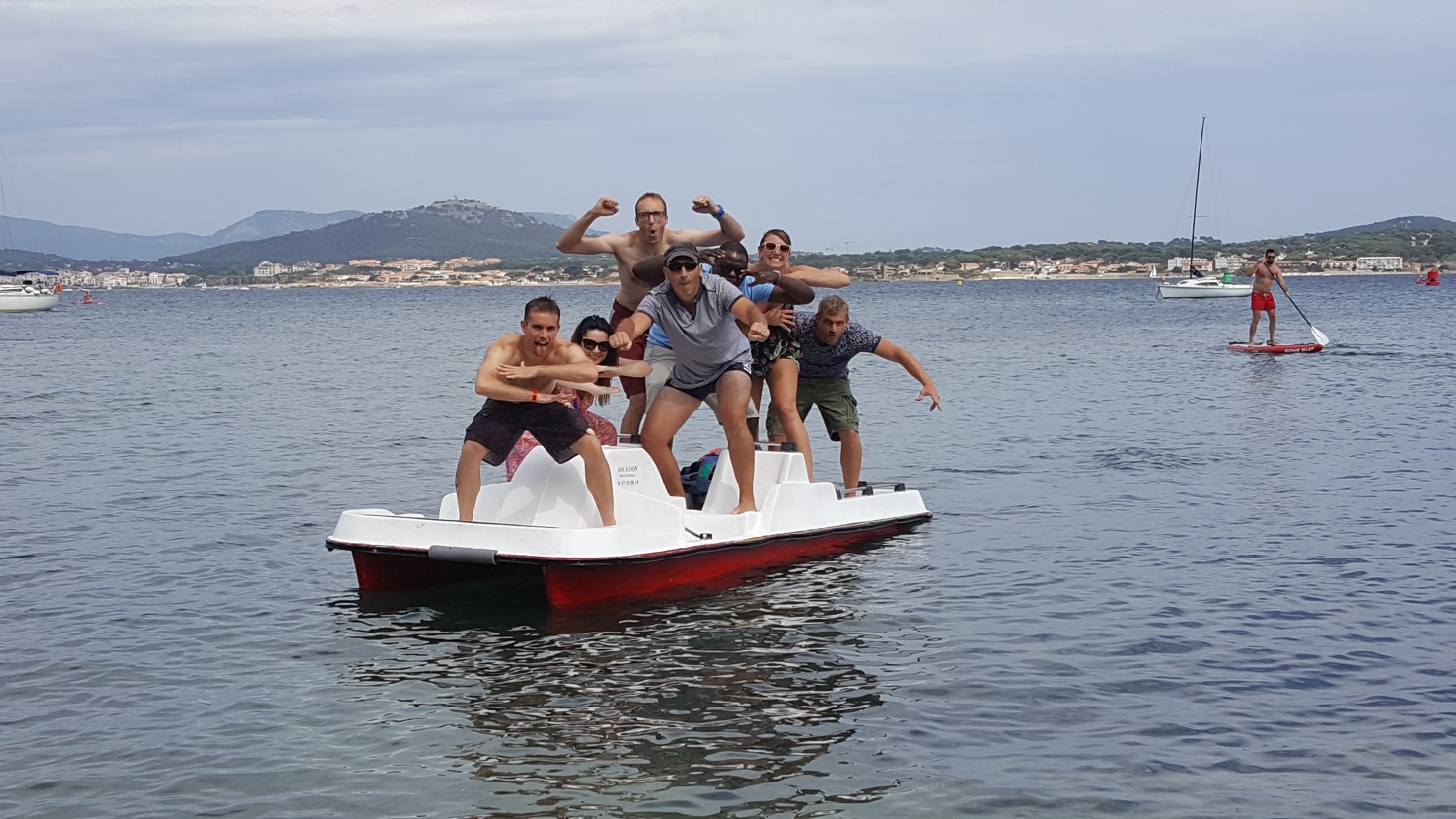 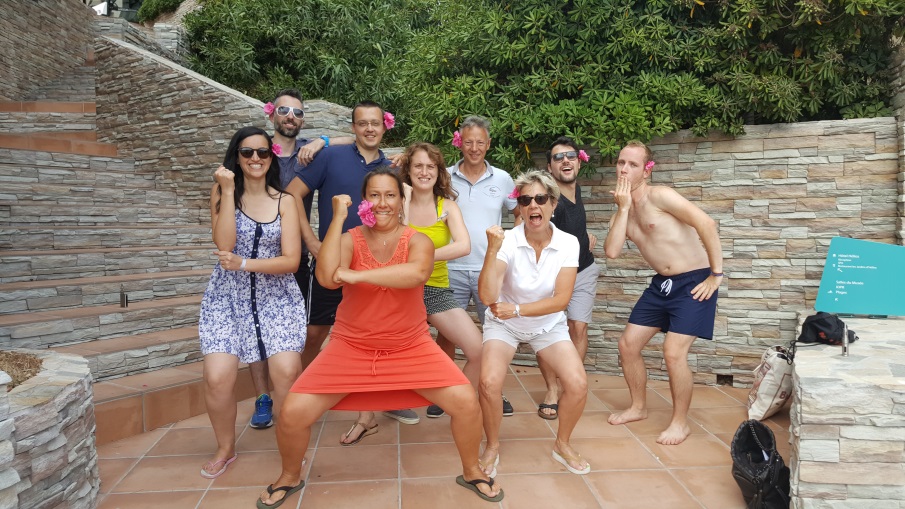 15
Nos valeurs
ESPRIT ENTREPREUNARIAL : Avoir une grande aptitude à innover sur tous les fronts. S’investir et avoir la ferme volonté de développer notre entreprise, nos expertises et nos compétences.
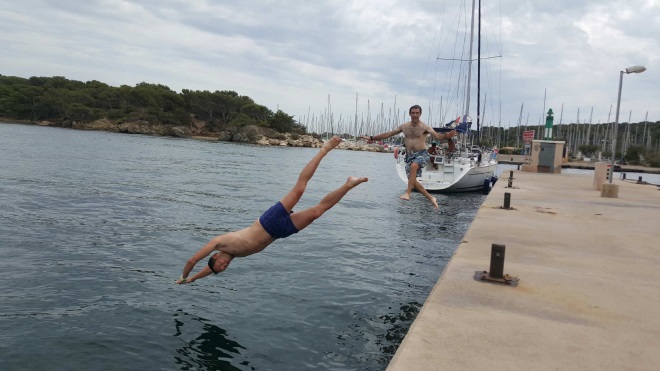 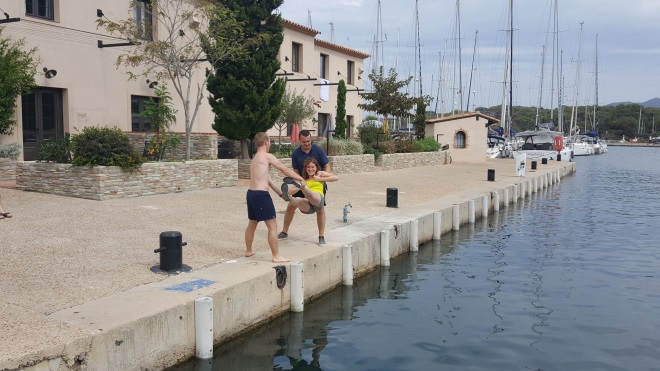 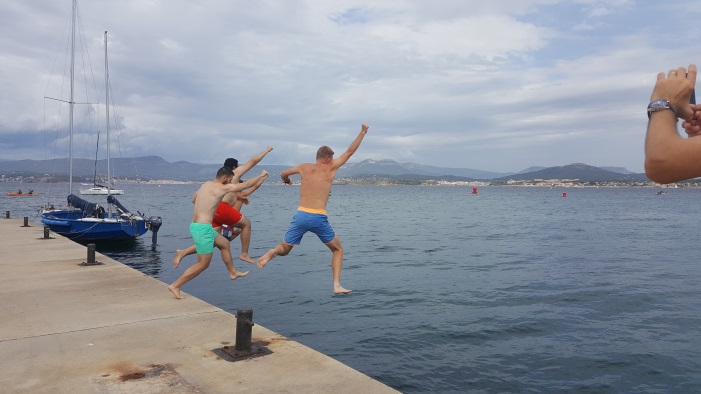 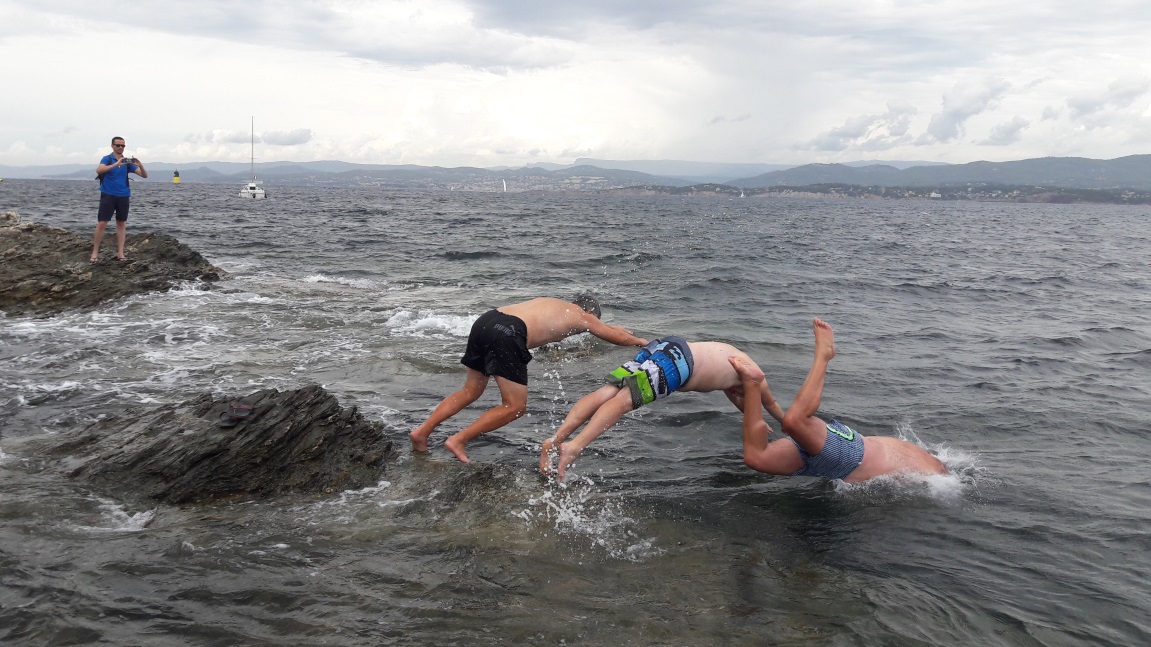 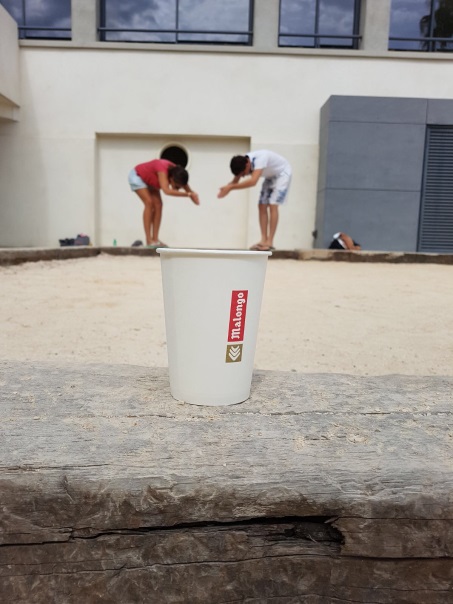 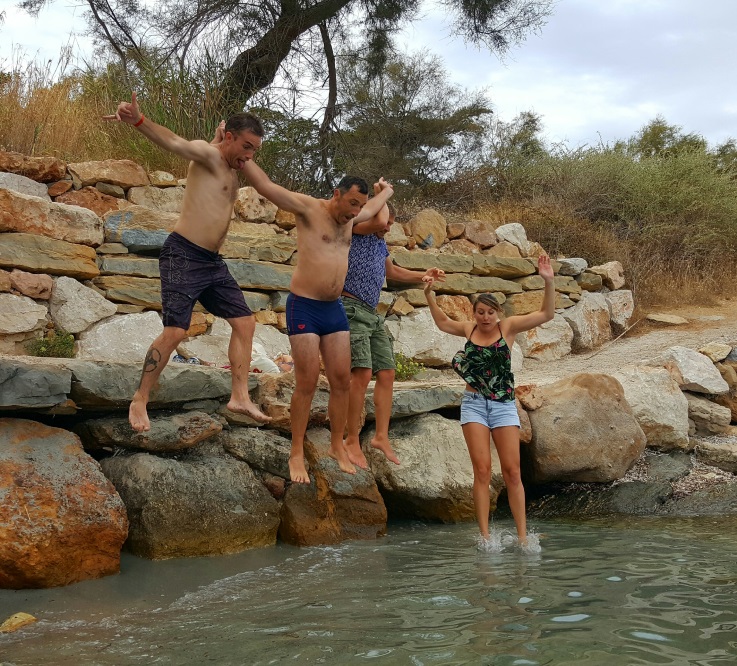 16
Nos valeurs
ETHIQUE : Faire de la relation client une priorité, agir en toute transparence. Excellence, confidentialité et respect des textes légaux. Une exigence permanente de qualité dans la conduite de nos missions, afin de créer toujours plus de valeur ajoutée pour nos clients.
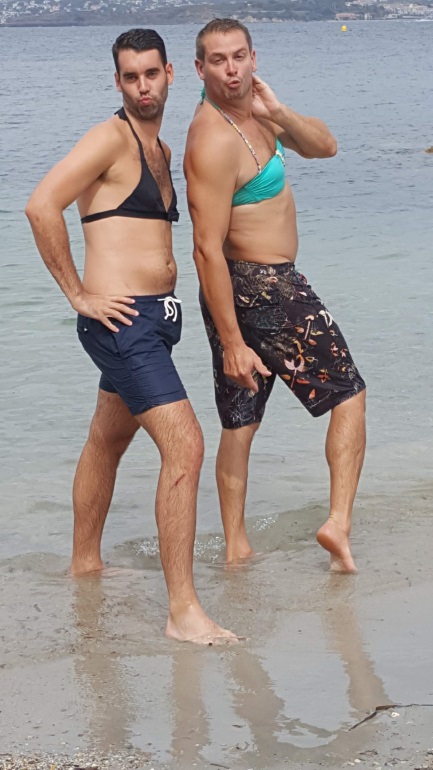 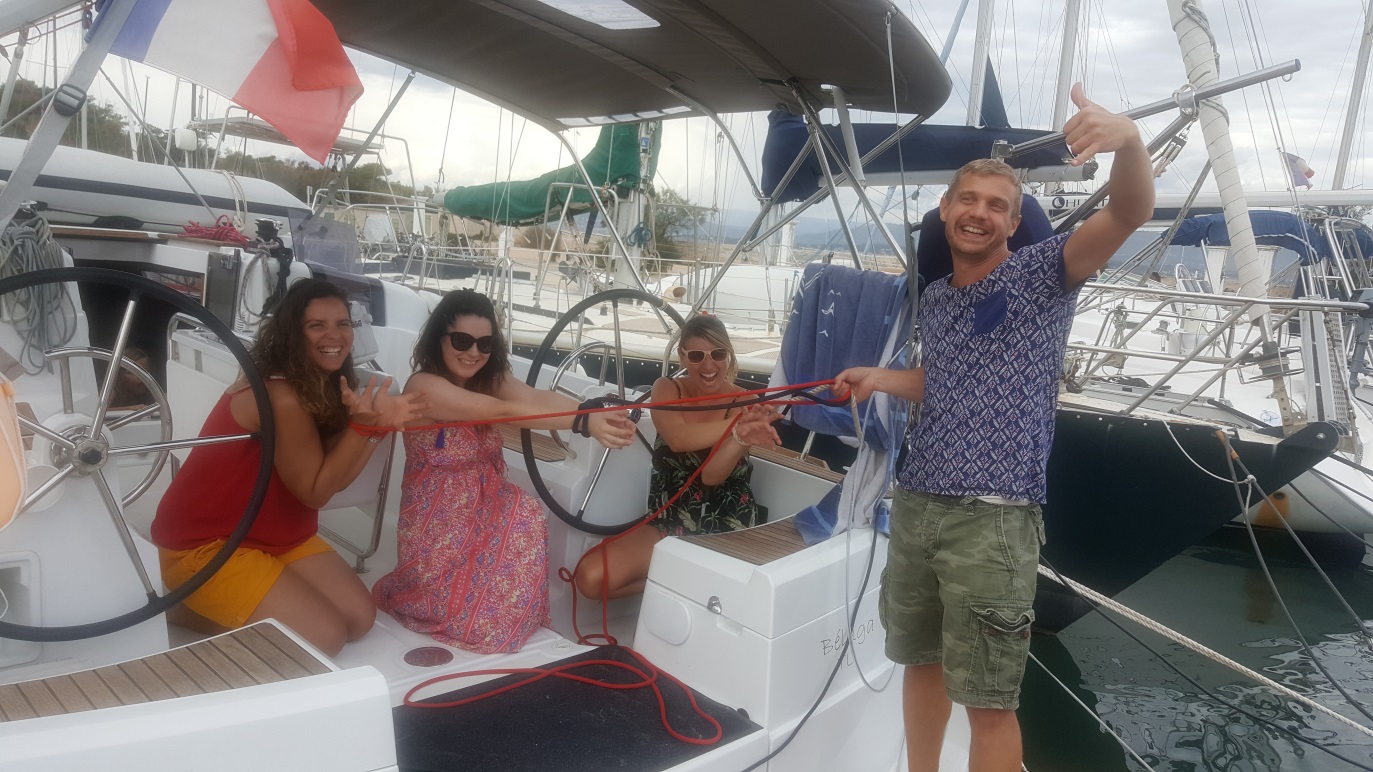 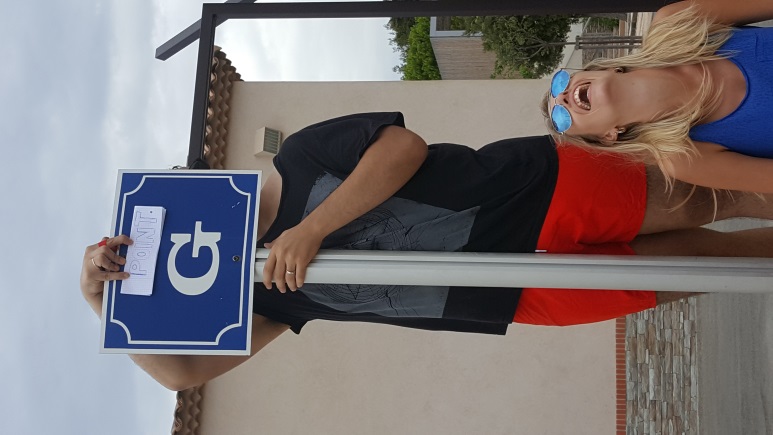 17
4que faisons nous ?
Connaître ACIES
ACIES est spécialisé sur la chaîne de valeur de l’innovation
500 M€
10 %
400
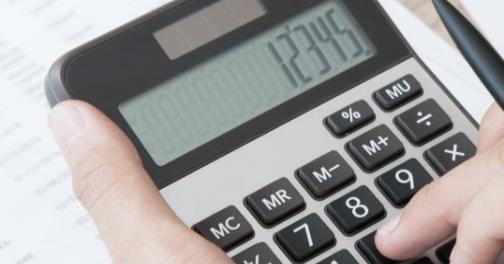 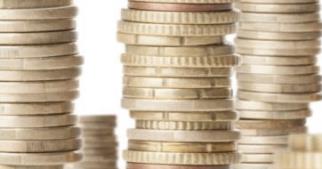 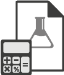 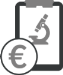 de CIR français traités par an
du CIR national
clients actifs
FISCALITÉ DE L’INNOVATION
AIDES ET SUBVENTIONS
PUBLIQUES
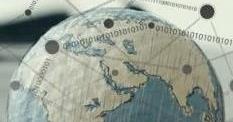 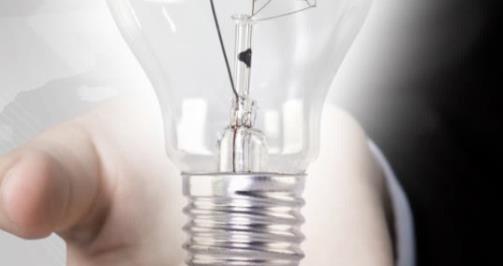 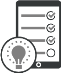 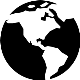 MANAGEMENTDE L’INNOVATION
DISPOSITIFS FISCAUX INTERNATIONAUX
19
Connaître ACIES
Quelques références parmi nos clients grands groupes
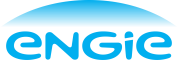 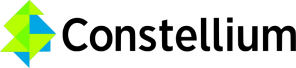 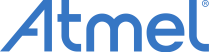 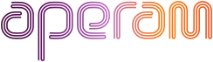 hp
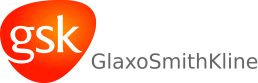 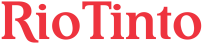 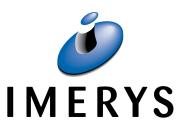 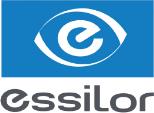 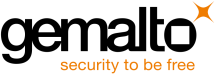 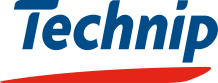 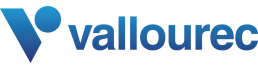 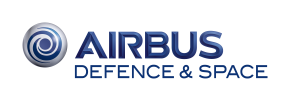 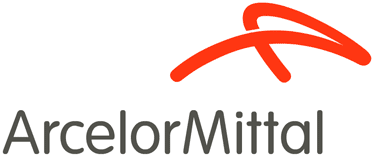 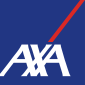 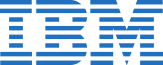 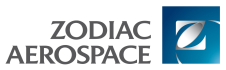 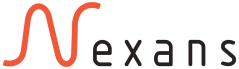 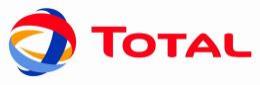 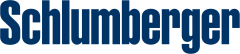 20
Connaître ACIES
Focus sur le référencement de la Médiation interentreprises
ACIES est référencé depuis le 21 janvier 2016 en tant que « Conseil en CIR-CII » auprès de la Médiation interentreprises

Ce référencement vise à distinguer les acteurs s’engageant dans une dynamique de relations durables et équilibrées avec leurs clients. Les acteurs référencés s’engagent à suivre une Charte, comprenant 5 devoirs et 11 engagements.

Lien vers la Charte : 
https://www.economie.gouv.fr/files/files/directions_services/mediation-interentreprises/Charte_ActCons_CIR-CII-V4.pdf

Nos clients ont ainsi la possibilité de saisir la Médiation en cas de non-respect par ACIES du contrat ou de ses engagements.
Le référencement est une démarche volontaire, initiée auprès du Médiateur des entreprises et impliquant une évaluation détaillée des pratiques. Le référencement est prononcé pour 3 ans et fait l’objet d’un suivi annuel.

Lien vers la liste des acteurs référencés :
https://www.economie.gouv.fr/files/files/directions_services/mediateur-des-entreprises/IMAGES/5_PUBLICATIONS/Liste_Ref_AlphaNum_08062017.pdf
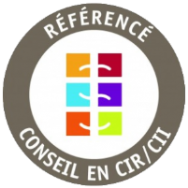 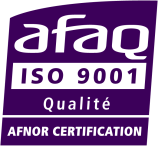 21
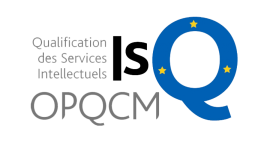 Connaître ACIES
Partenariats
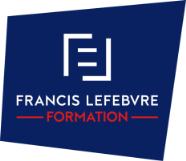 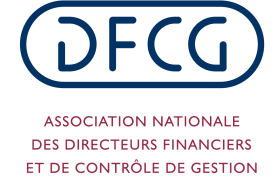 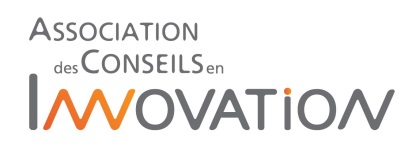 ACIES est membre de l’ACI
Nous accompagnons la DFCG sur ses initiatives phares  

Salon Financium 
Université d’été by DFCG 
Revue « Echanges » 
Animation d’ateliers 
Animation de conférences-débats et de formations
ACIES conçoit et anime les formations

« Optimisation et sécurisation du Crédit d’Impôt Recherche »

« Financement des PME »

pour le compte de l’institut de formation de CMS Bureau Francis Lefebvre, acteur de référence dans le domaine du droit des affaires en France.
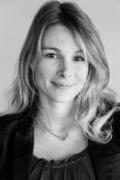 Olivia CERVEAU-REYNAUD, Directrice Fiscale ACIES, préside la commission « Financement fiscal de l'innovation » de l’ACI
22
5Notre organisation
LES DIRECTION FRANCE
ACIES
OVËUS
24
6l’intégration et la formation
L’INTEGRATION
DU 1er JOUR À LA FIN DE LA PÉRIODE D’ESSAI
26
L’INTEGRATION
LE RÔLE DU TUTEUR EN PRATIQUE
27
L’INTEGRATION
LE PARCOURS D’INTÉGRATION
28
L’EVOLUTION AU SEIN D’ACIES
LE PARCOURS DU CONSULTANT COMME SOCLE
ÉVALUATION DES COMPÉTENCES
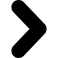 PARCOURS DU CONSULTANT
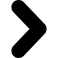 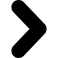 Formations
Évolutions
29
L’ÉVOLUTION AU SEIN D’ACIES
LE PARCOURS PROFESSIONNEL
EXPERTISE
Capacité à développer une expertise scientifique distincte à forte valeur ajoutée et à en faire bénéficier la société.
VOIE COMMUNE
CONSULTANT


Apprendre le métier du conseil

Acquérir de l’autonomie

Devenir un Consultant de bon niveau
VOIE EXPERTISE

Devenir un Expert
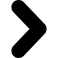 VOIE MANAGÉRIALE

Devenir un Manager
MANAGEMENT ET PILOTAGE INTERNES
Pilotage de l’activité opérationnelle
Management hiérarchique
Management fonctionnel.
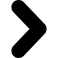  Le parcours du Consultant complet
30
LA FORMATION CONSEIL
UNE VALEUR-CLÉ DU GROUPE ET DU CONSEIL
31
4. Être collaborateur chez ACIES
LA FORMATION CONSEIL
LE PRINCIPE DU CATALOGUE DE FORMATIONS
32
7LA VIE AU SEIN D’ACIES
5. La vie au sein d’ACIES
LE DRESS CODE
DU LUNDI AU JEUDI, ON S’ADAPTE AUX CODES DU CONSEIL
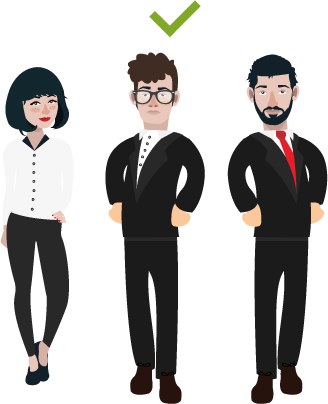 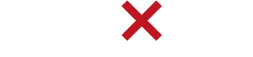 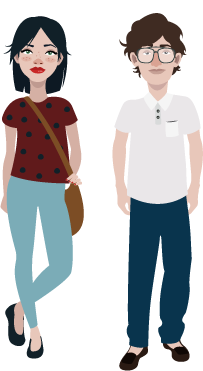 Cravate chez le client
Pantalon ou jupe
34
5. La vie au sein d’ACIES
LE DRESS CODE
LE VENDREDI, C’EST FRIDAY WEAR
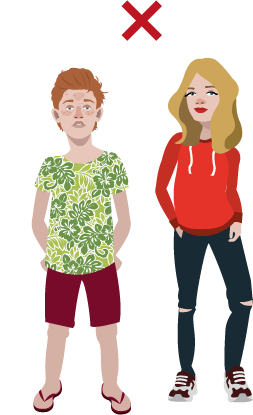 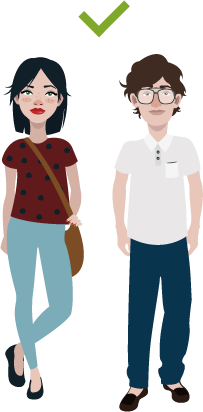 Pantalon ou jupe
35
5. La vie au sein d’ACIES
LE BÂTIMENT ET ALENTOUR
LE PAVILLON 52
 Livret d’accueil
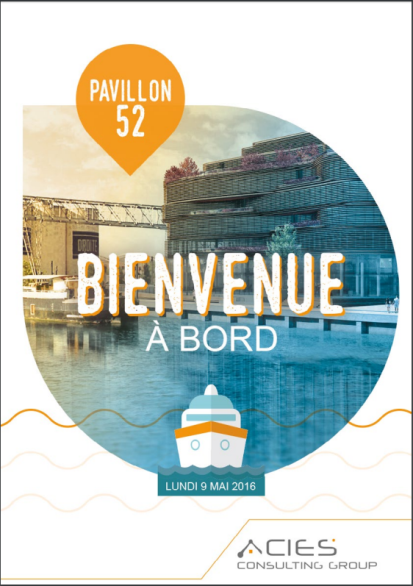 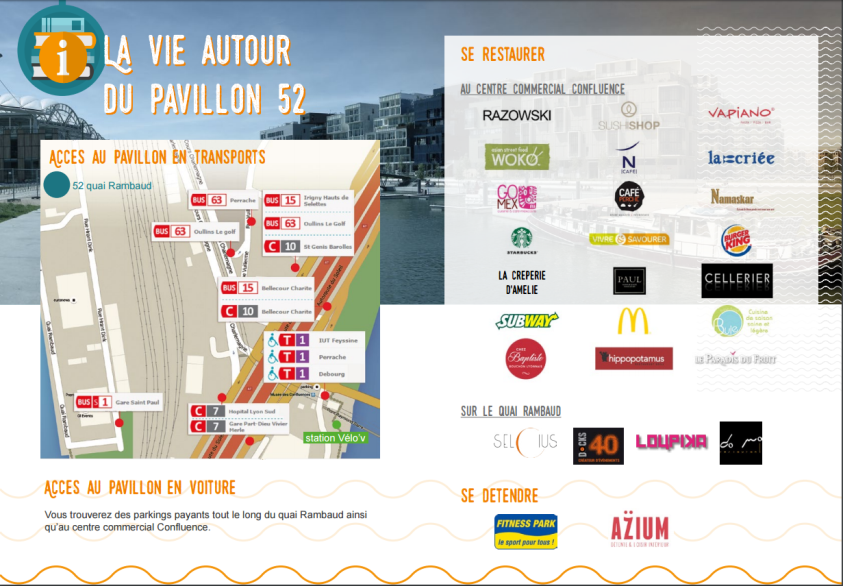 36
5. La vie au sein d’ACIES
L’INTRANET
POINT CENTRAL DE LA COMMUNICATION INTERNE
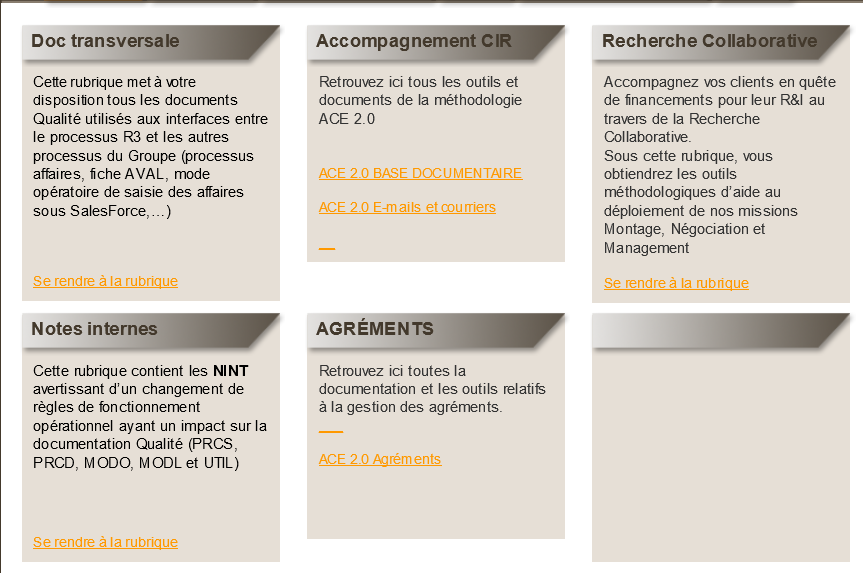 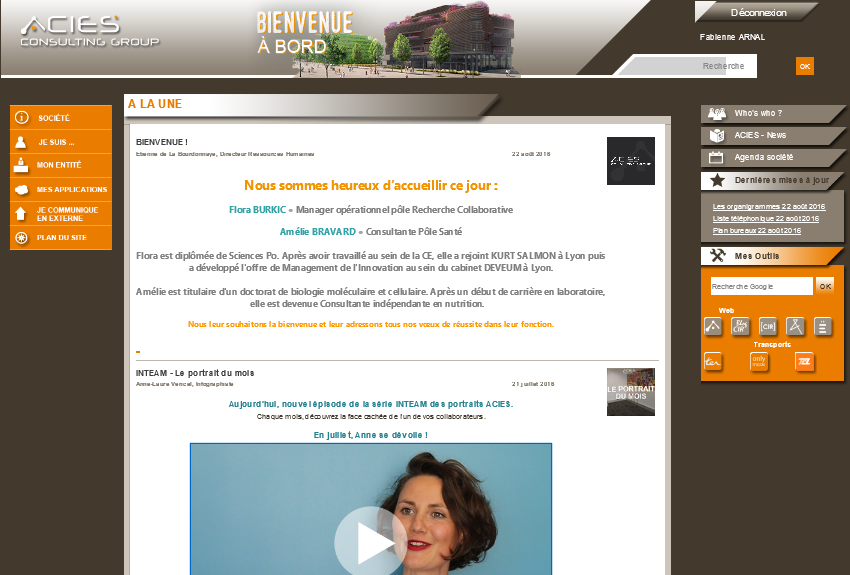 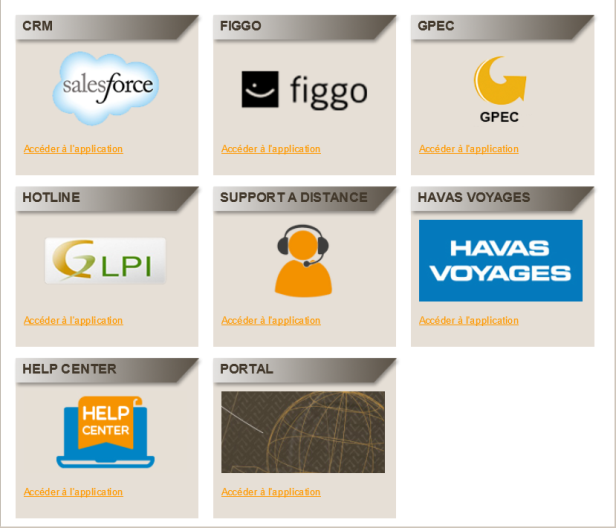 News
Vie de l’entreprise
Organisation
Applis société
Applis métier
Documentation et outils métier
37
5. La vie au sein d’ACIES
LA COMMUNICATION
COMMUNICATION DIGITALE Types de contenus publiés sur les réseaux sociaux
Actus OVËUS
Flash News
Agenda
Actus ACIES
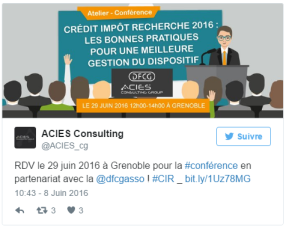 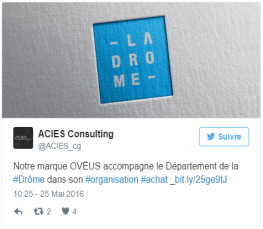 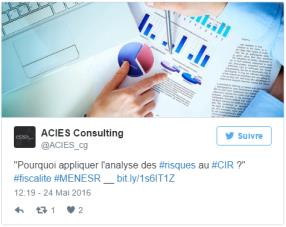 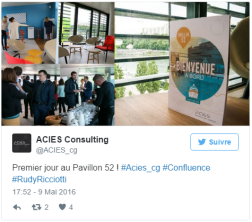 + la Newsletter sectorielle mensuelle
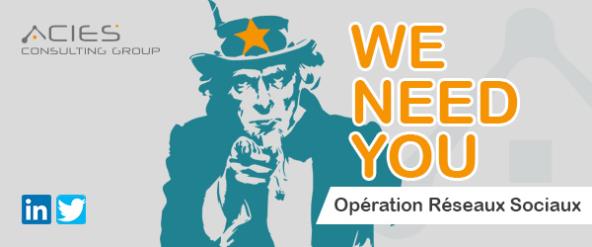  Inscrivez-vous sur LinkedIn et/ou Twitter
 Suivez ACIES et relayez les com’
38
5. La vie au sein d’ACIES
LES ÉVÉNEMENTS INTERNES
NOS MOMENTS DE COMMUNICATION ET DE PARTAGE
Pour partager régulièrement chiffres et autres infos…
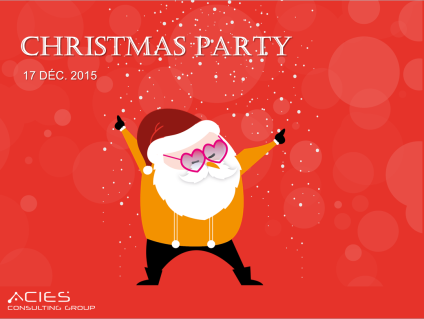 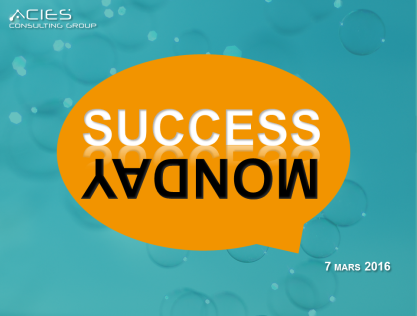 Pour célébrer nos succès, la fin d’une étape, la fin de l’exercice…
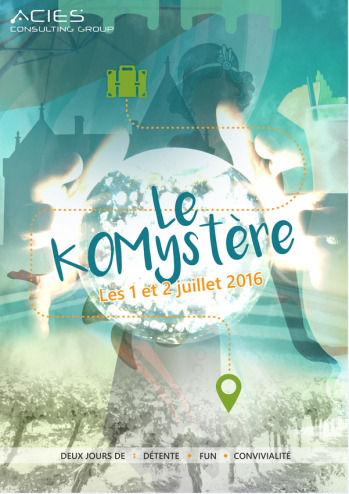 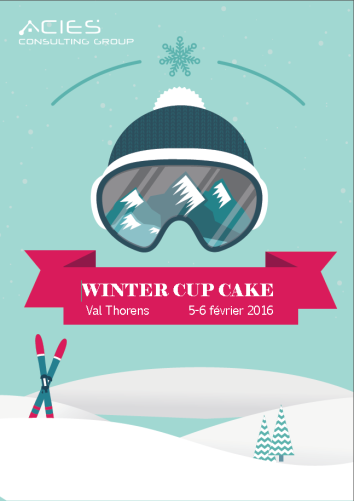 Pour apprendre en s’amusant
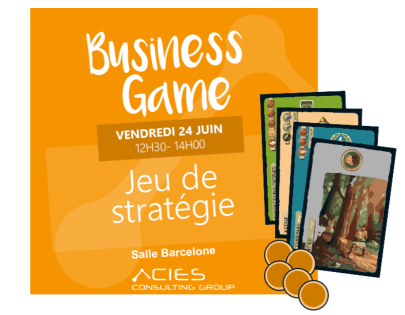 + L’AFTERWORK MENSUEL
WORK HARD
PLAY HARD!
39
BIENVENUE !